Does God Approve Of  Tobacco Use For Christians?
Part 3
“Therefore do not be unwise, but understand what the will of the Lord is” (Eph. 5:17)
When Issues Arise:
Abstain from being emotionally charged (Jas. 1:19, 20)
Possess a sound mind (2 Tim. 1:7)
Look into God’s word for guidance (Prov. 3:5, 6; Ps. 119:105; Jas. 1:21, 25) 
Work from the pattern of sound words (2 Tim. 1:13)
Be objectively reflective—set your heart to understand (2 Tim. 2:7; Dan. 10:12; Eph. 5:17)
[Speaker Notes: Review briefly.]
Some Objections
1) If smoking is a sin, then so is eating too much!
Gluttony is a sin (Titus 1:12, 13; Prov. 23:20)
Cannot tap into one sin to justify another
Eating meat is good (1 Tim. 4:3-5); can eat meat without being a gluttonous eater of meat
No amount of oral use of tobacco is seen to be good or God honoring
Some Objections
2) If tobacco use is a sin, why has it not been addressed as such in the past?
Why haven’t you proven it is good in the past (1 Thess. 5:21-23?)
The learning curve in righteousness should make us mature in what we approve/disapprove of (dancing, immodesty, drinking, etc.)
Should not use the lack of understanding in the past to erase the knowledge that now faces us (cf. Acts 19:1-5)
[Speaker Notes: 1Th 5:21, “Test all things; hold fast what is good.” Even if Romans 14 issue, must be fully convinced in your mind that it is a matter of indifference with God (14:5). Must be able to be thankful to the Lord whether he does it or not (14:6).]
Some Objections
3) Coffee, colas, candy and tea are just as bad for a person as smoking.
FALSE!
Admits smoking is “bad”
These things do not come with a Surgeon General’s health warning
Green and black tea actually helps fight against cancer and “…black tea may protect lungs from damage caused by exposure to cigarette smoke. It also may reduce the risk of stroke” (webmd.com)
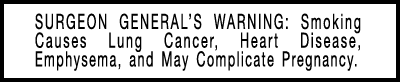 [Speaker Notes: Coffee studies which exclude smokers have shown that coffee consumption may protect against Parkinsons, type 2 diabetes, liver disease, liver cancer, decreased depression, increased cognitive (Mayoclinic.org)]
Some Objections
4) It is not what goes in the mouth that defiles a man (Matt. 15:11)
Jesus was speaking in the context of “eating bread” with “unwashed hands” (15:2)
Not drinking beer (1 Pet. 4:3)
Not taking drugs (viz., sorcery, Gal. 5:20)
Not eating things offered to idols, blood, from things strangled (Acts 15:29)
[Speaker Notes: The first definition for sorcery in Online Bible Lexicon is the use or the administering of drugs. The second definition is “poisoning.” The third, “sorcery, magical arts, often found in connection with idolatry and fostered by it.”]
Some Objections
5) God made tobacco and there is nothing unclean of itself (Rom. 14:14)
There is nothing “unclean” in tobacco itself; tobacco can have a good use (fertilizer and pesticides)
The pure in heart will seek the right use of all things (Titus 1:15)
Using Romans 14:14 to justify smoking tobacco could be used the same way to justify anything!
[Speaker Notes: That which proves too much proves nothing at all.]
Larry Devore, 1969
“I am amazed at the number of brethren who continue to be the users of the ‘filthy weed,’ tobacco. When we read of the many medical reports showing the relationship between tobacco use and cancer and respiratory diseases, how can a Christian, a responsible person, one who is to be moderate, have self-control, and exercise good judgment in all things, partake of tobacco in any form? I am at a loss to explain it.” (Larry Devore, “On Smoking,” TRUTH MAGAZINE XIII: 7, p. 22. April 1969)
[Speaker Notes: “Are many in the church today worshipping these 100 mm. idols? Not many in the church would bow down to a shrine or image, yet we have pet sins that become our idols. Some act like they might quit the church rather than quit smoking” (ibid.)]
Proverbs 5:21-23
21  For the ways of man are before the eyes of the LORD, And He ponders all his paths.
22  His own iniquities entrap the wicked man, And he is caught in the cords of his sin.
23  He shall die for lack of instruction, And in the greatness of his folly he shall go astray.
[Speaker Notes: Know that your ways are before the Lord and he watches all your paths. Man’s iniquities can often have an entrapping quality.  Sin usually wants to keep you caught or ensnared. It often works like that of a spider web.  Lack of instruction only leads to death. That is why this lesson is given.]
Questions
Who is likely more pleased with tobacco use, Jesus or the god of this age?
Is tobacco use a good way to possess your body in sanctification and honor (1 Thess. 4:3-5)?
Is tobacco use something God would call us to do (1 Thess. 4:7)?